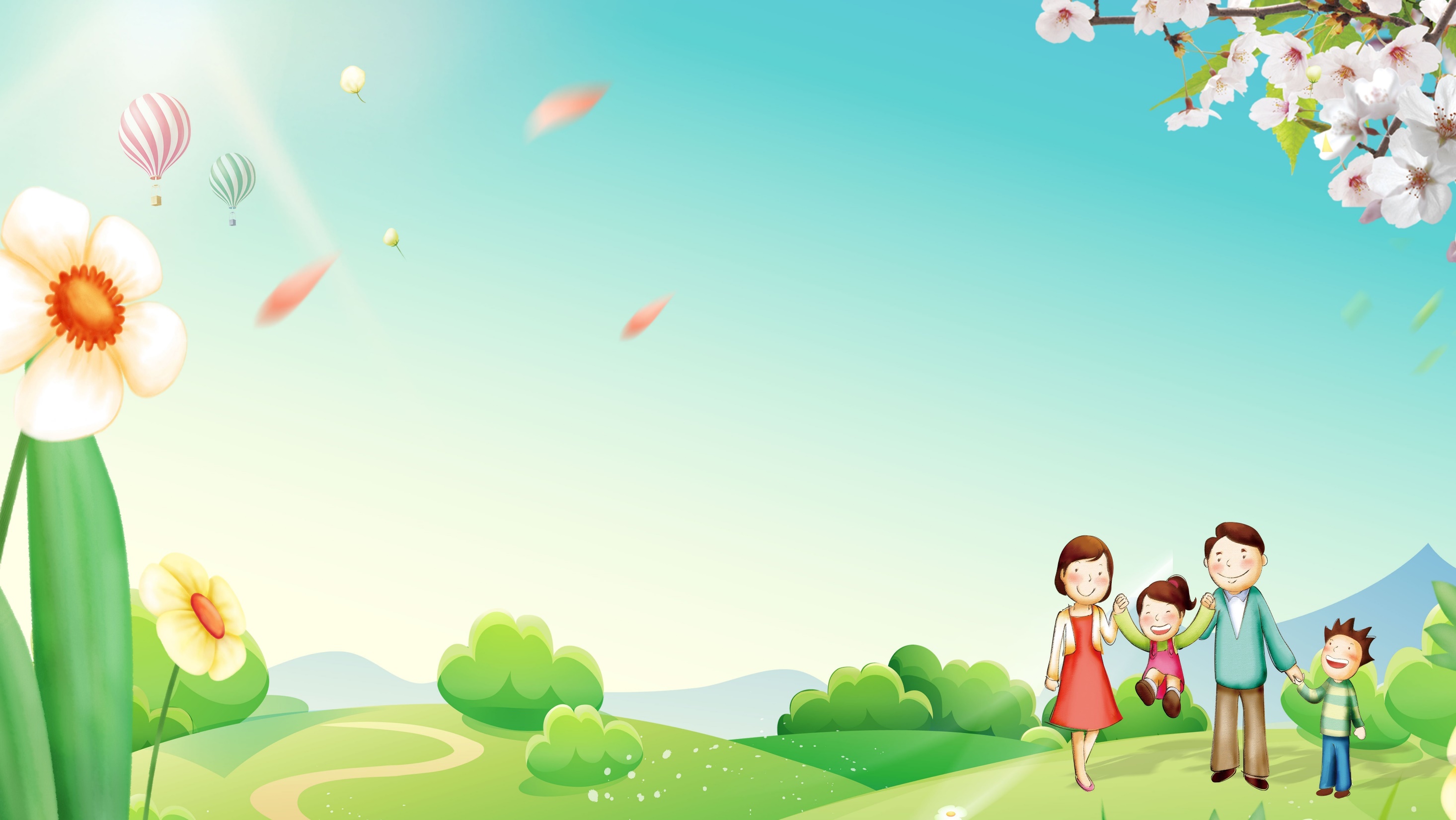 Краткая презентацияобразовательной программы дошкольного образованиямуниципального  бюджетного дошкольного образовательного учреждения«Детский сад   №25 г. Выборга»
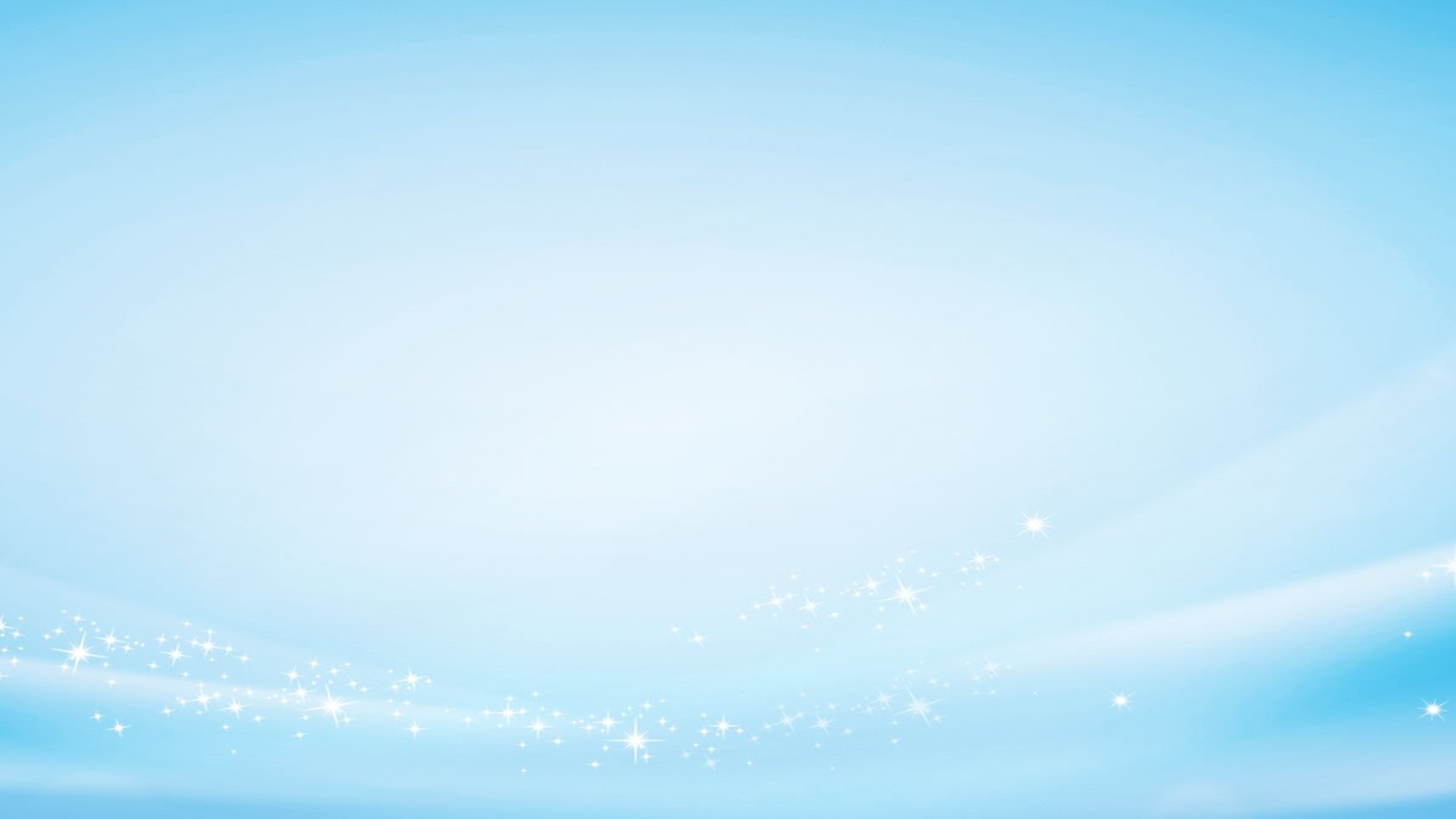 Муниципальное бюджетное общеобразовательное учреждение «Детский сад №25 г. Выборга» находится по адресу:
Российская Федерация, 188800, Ленинградская область, Выборгский район, город Выборг, улица Аристарха Макарова, дом 6
Телефон/факс: 8 (81378) 565-42/507-12
электронный адрес: mdou25@bk.ru
 Сайт:  http://sad25.com.ru/

Режим работы МБДОУ  осуществляется по пятидневной рабочей неделе. Выходными днями являются суббота и воскресенье, праздничные дни, установленные законодательством Российской Федерации.
МБДОУ работает 12 часов в день с 07.00 часов до 19.00 часов.
МБДОУ обеспечивает получение дошкольного образования для воспитанников в возрасте от 1 года  6 месяцев до прекращения образовательных отношений. 
В МБДОУ функционирует 12 возрастных групп для детей раннего и дошкольного возраста.
Срок реализации Программы  - 6 лет. 
Программа реализуется на государственном языке Российской Федерации- русском.
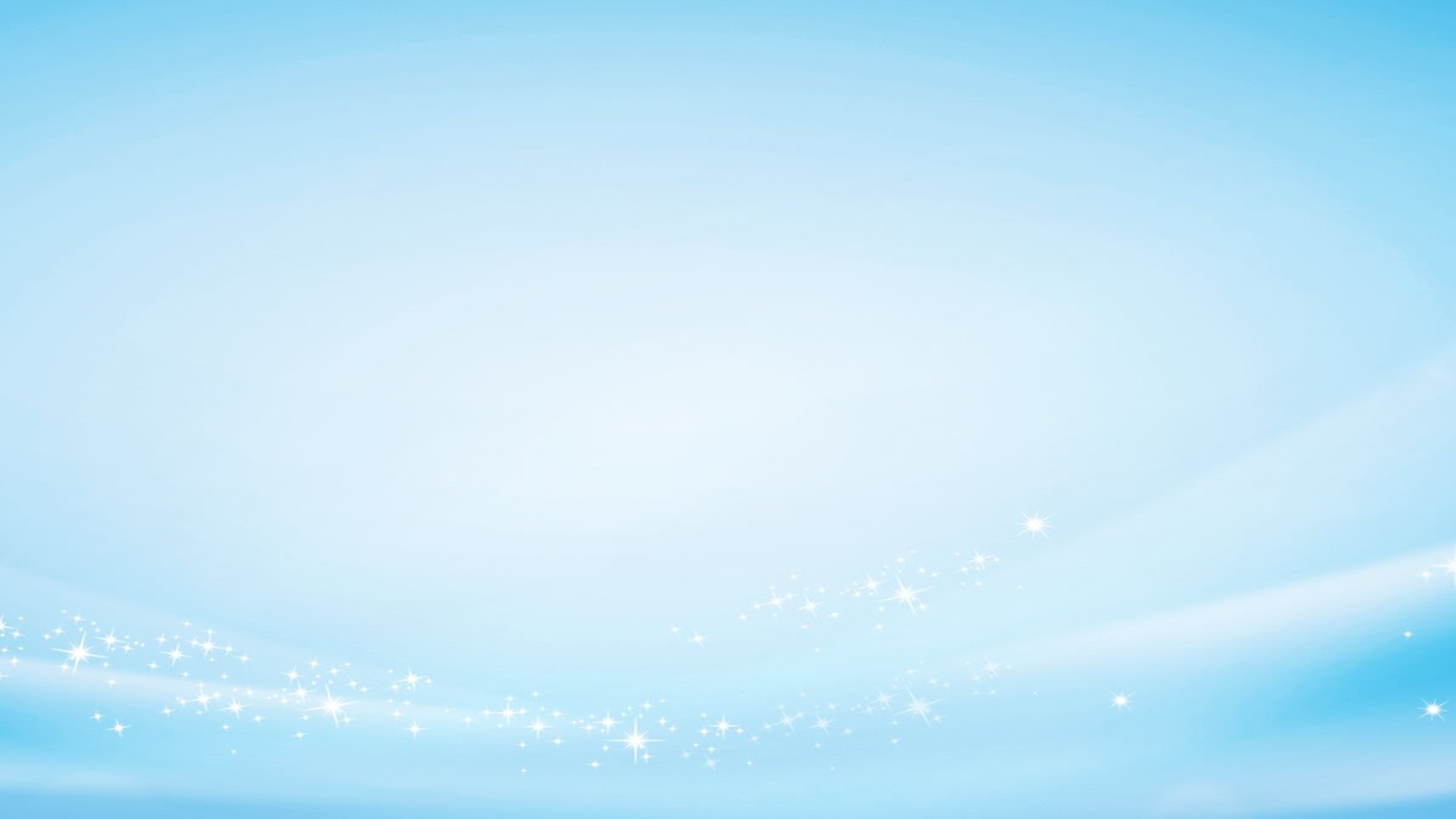 Предельная наполняемость групп
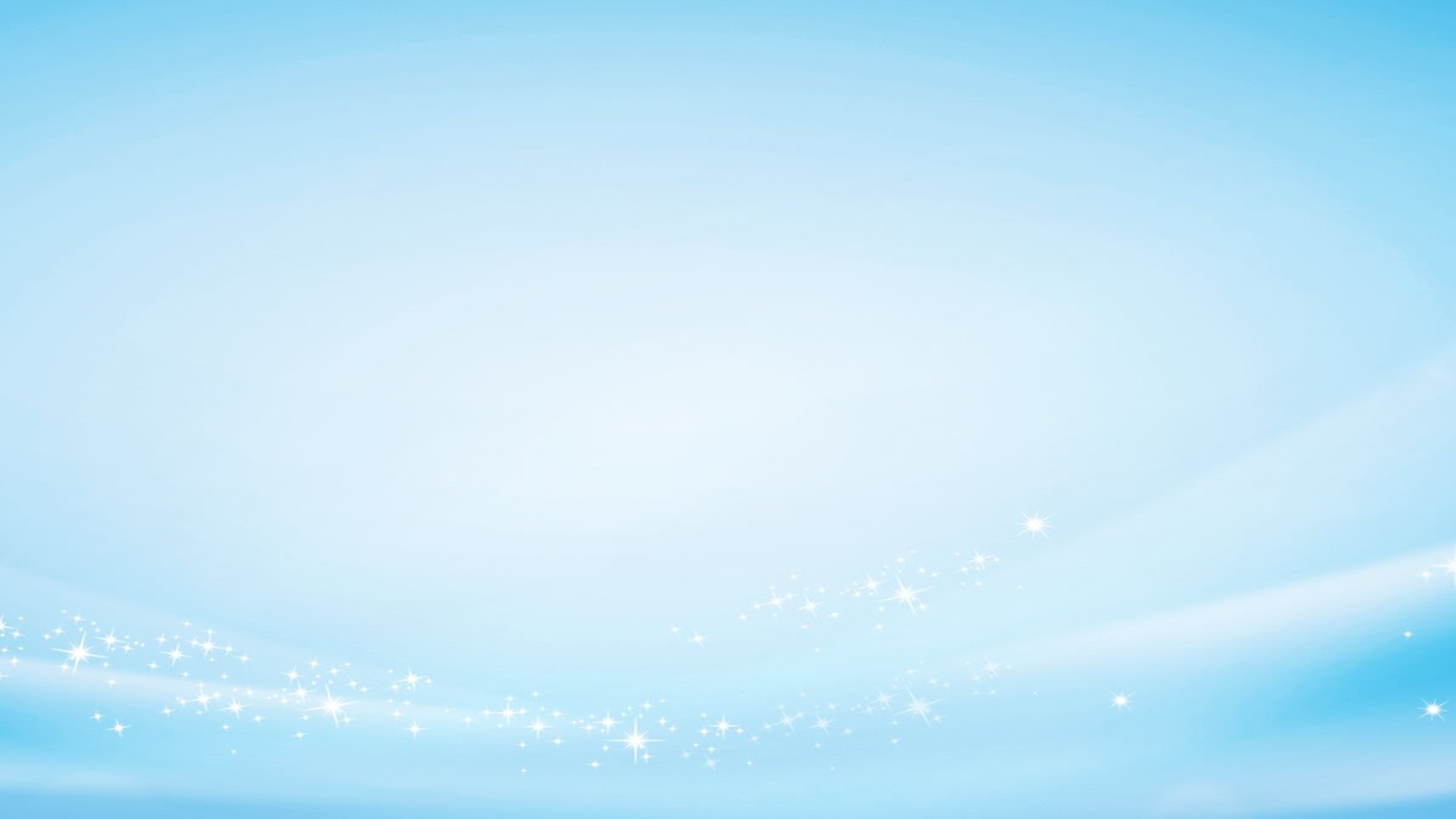 Настоящая Программа разработана в соответствии с Федеральным образовательным стандартом дошкольного образования (далее – ФГОС ДО), утвержденного приказом Минобрнауки России от 17 октября 2013 г. № 1155 и зарегистрированного Минюстом России 14 ноября 2013 г. №30384 (в ред. Приказа Минпросвещения РФ от 21.01.2019 N 31); 
на основании Федерального закона «Об образовании в РФ» №273- ФЗ от 29.12. 2012 г.; действующих санитарных - эпидемиологических правил и норм; 
с учетом примерной основной образовательной программы дошкольного образования, одобренной решением федерального учебно-методического объединения по общему образованию (протокол № 2/15 от 20.05.2015 г.); с учетом примерной образовательной программы дошкольного образования (далее - ПООП ДО);с учетом Примерной основной образовательной программы дошкольного образования «От рождения до школы» /под редакцией Н.Е. Вераксы, Т.С. Комаровой, М.А. Васильевой- 4-е издание; переработанное; МОЗАИКА-СИНТЕЗ, Москва, 2019,-348с.
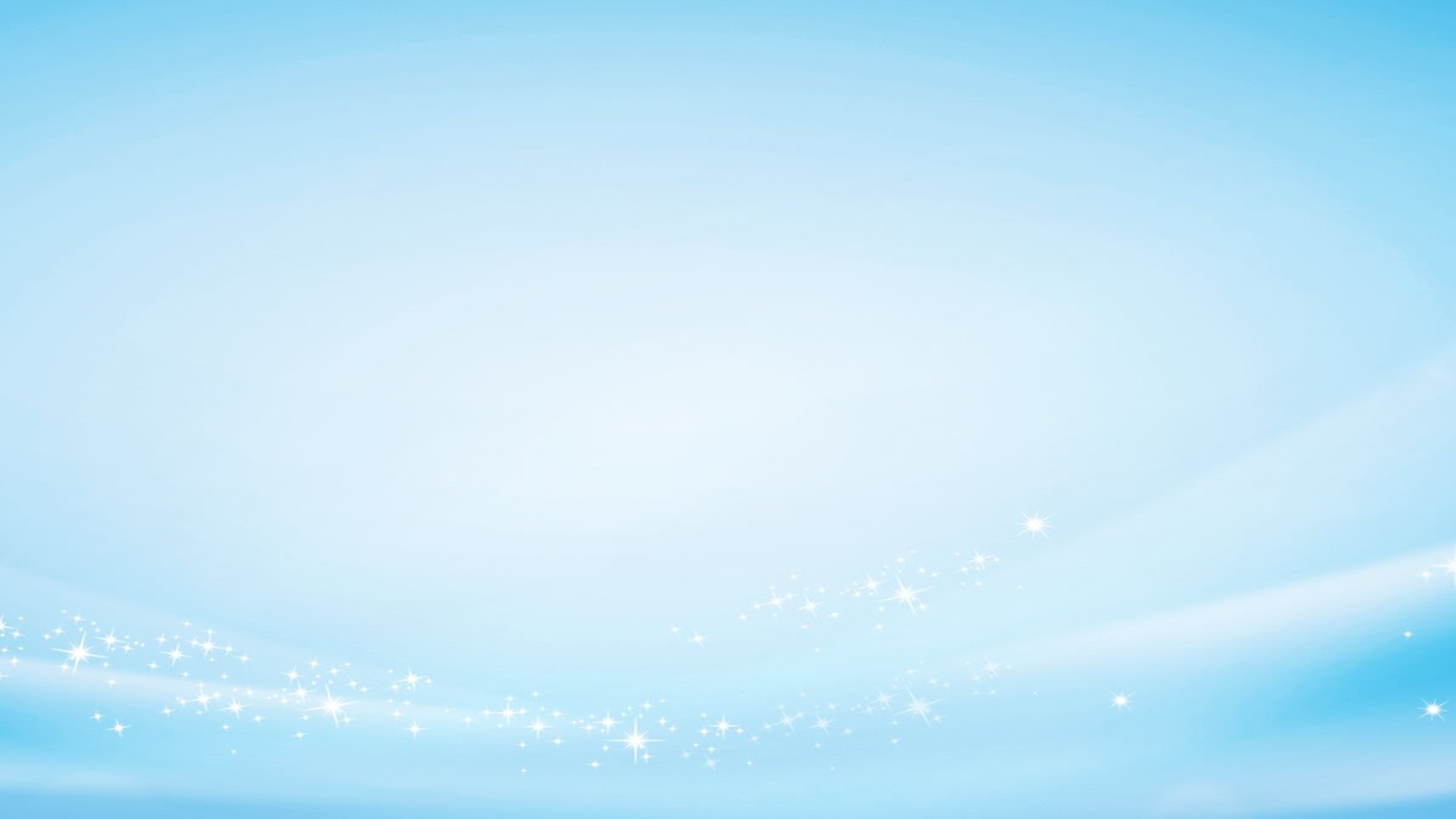 Срок реализации Программы - 6 лет. Программа реализуется в течение всего времени пребывания детей в дошкольном учреждении.
Программа реализуется на государственном языке Российской Федерации- русском.
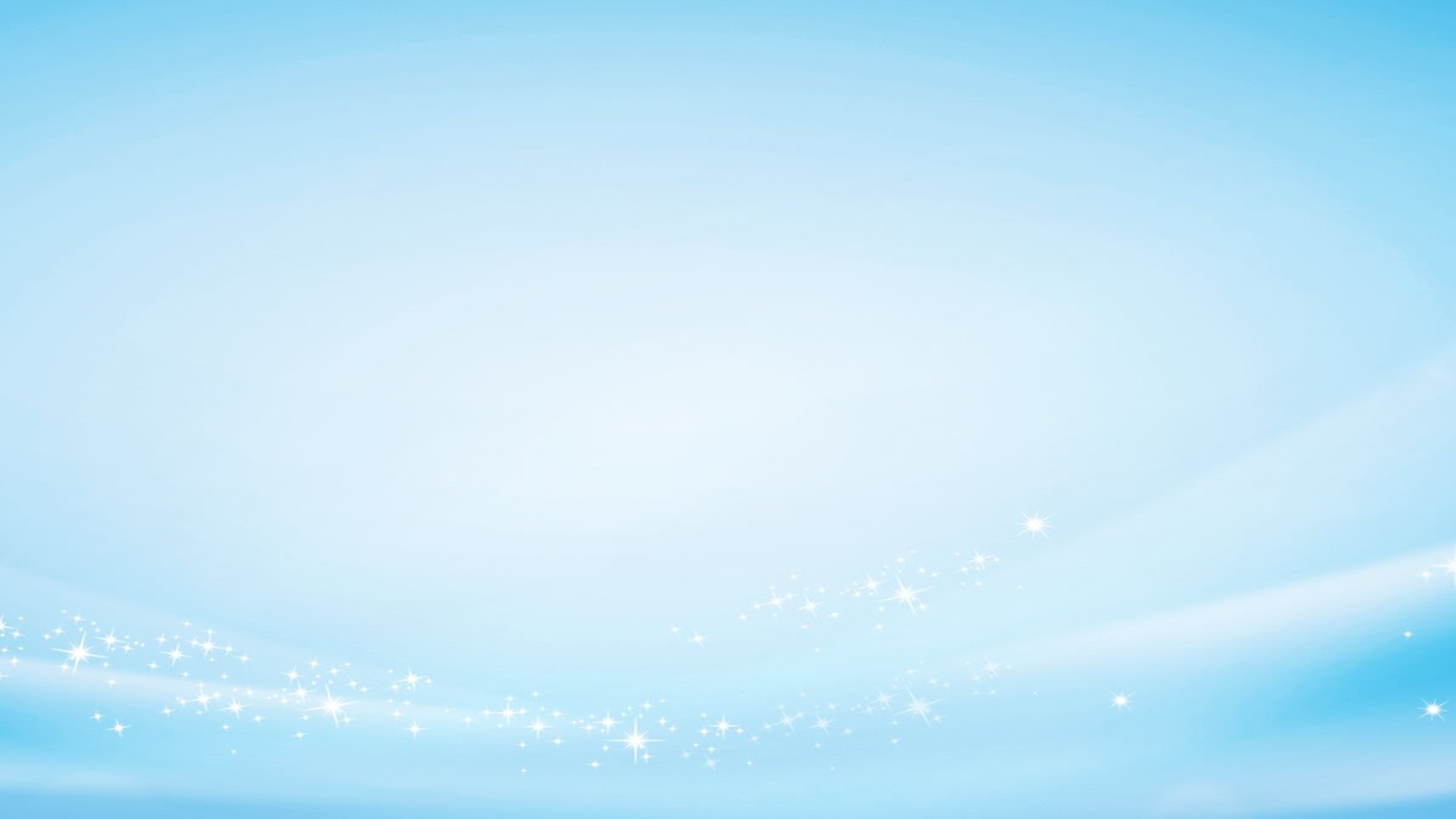 Цель программы:
создание равных условий для всестороннего и гармоничного развития каждого ребенка и его позитивной социализации, радостного и содержательного проживания детьми периода дошкольного детства.
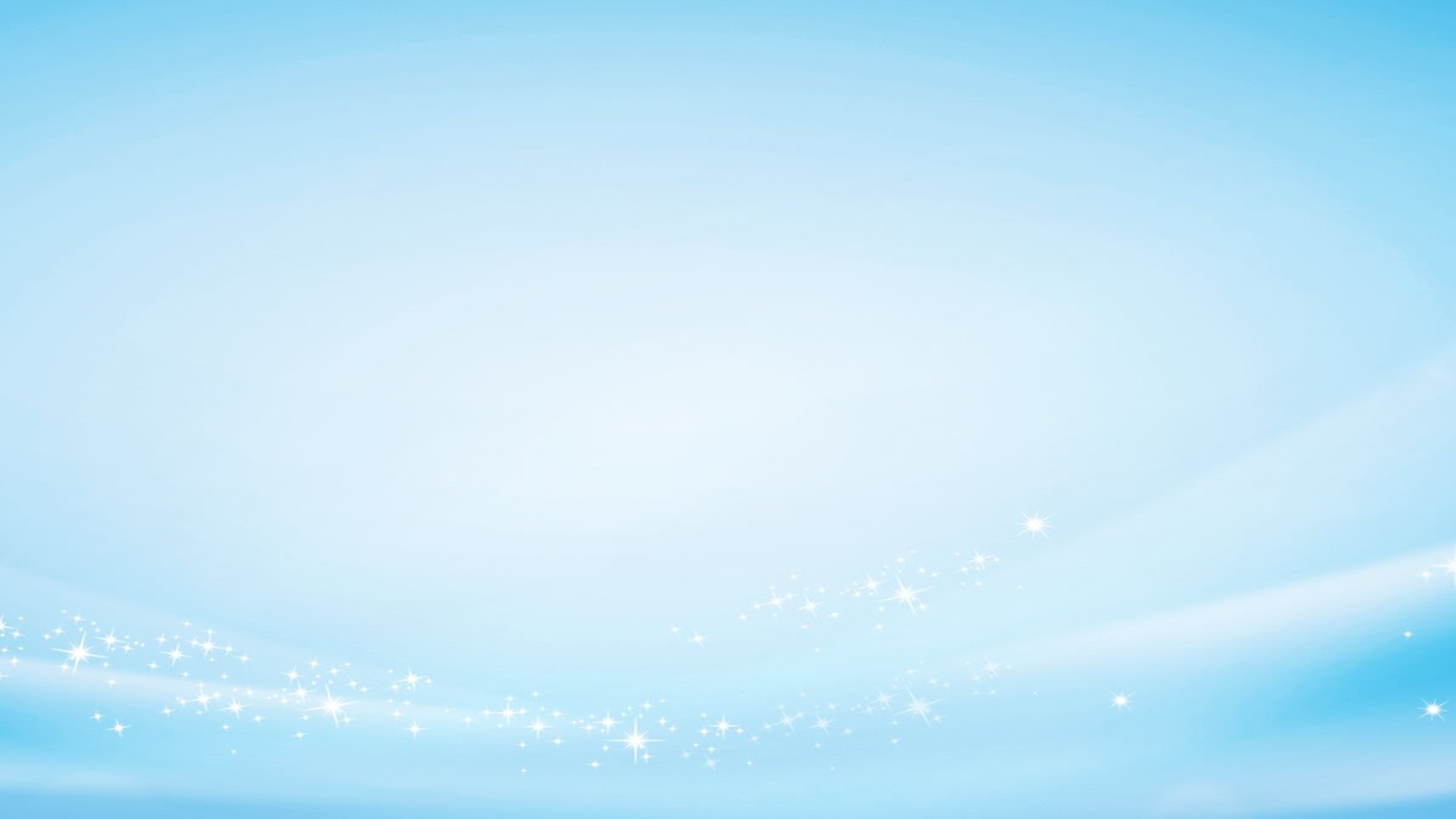 Задачи программы
Охрана и укрепление физического и психического здоровья детей; обеспечение их эмоционального благополучия; формирование ценностей здорового образа жизни.
Создание благоприятных условий развития воспитанников в адекватный их возрасту детских видах деятельности с учетом возрастных, индивидуальных психологических и физиологических особенностей.
Развитие способностей и творческого потенциала каждого ребенка как субъекта отношений с самим собой, другими детьми, взрослыми и миром.
Воспитание общей культуры, приобщение детей к духовно-нравственным и социокультурным ценностям и принятых в обществе правилам и нормам поведения.
Развитие активной жизненной позиции; инициативности, самостоятельности, ответственности ребенка-дошкольника.
Формирование у дошкольников предпосылок учебной деятельности, обеспечение преемственности образовательных программ дошкольного и начального общего образования.
Обеспечение психолого-педагогической поддержки семьи и повышения компетентности родителей (законных представителей) в вопросах развития и образования, охраны и укрепления здоровья детей.
Приобщение дошкольников к культурному наследию г. Выборга.
Развитие содержательного партнерства с родителями (законными представителями), социальными институтами города для создания оптимального развивающего образовательного пространства ребенка.
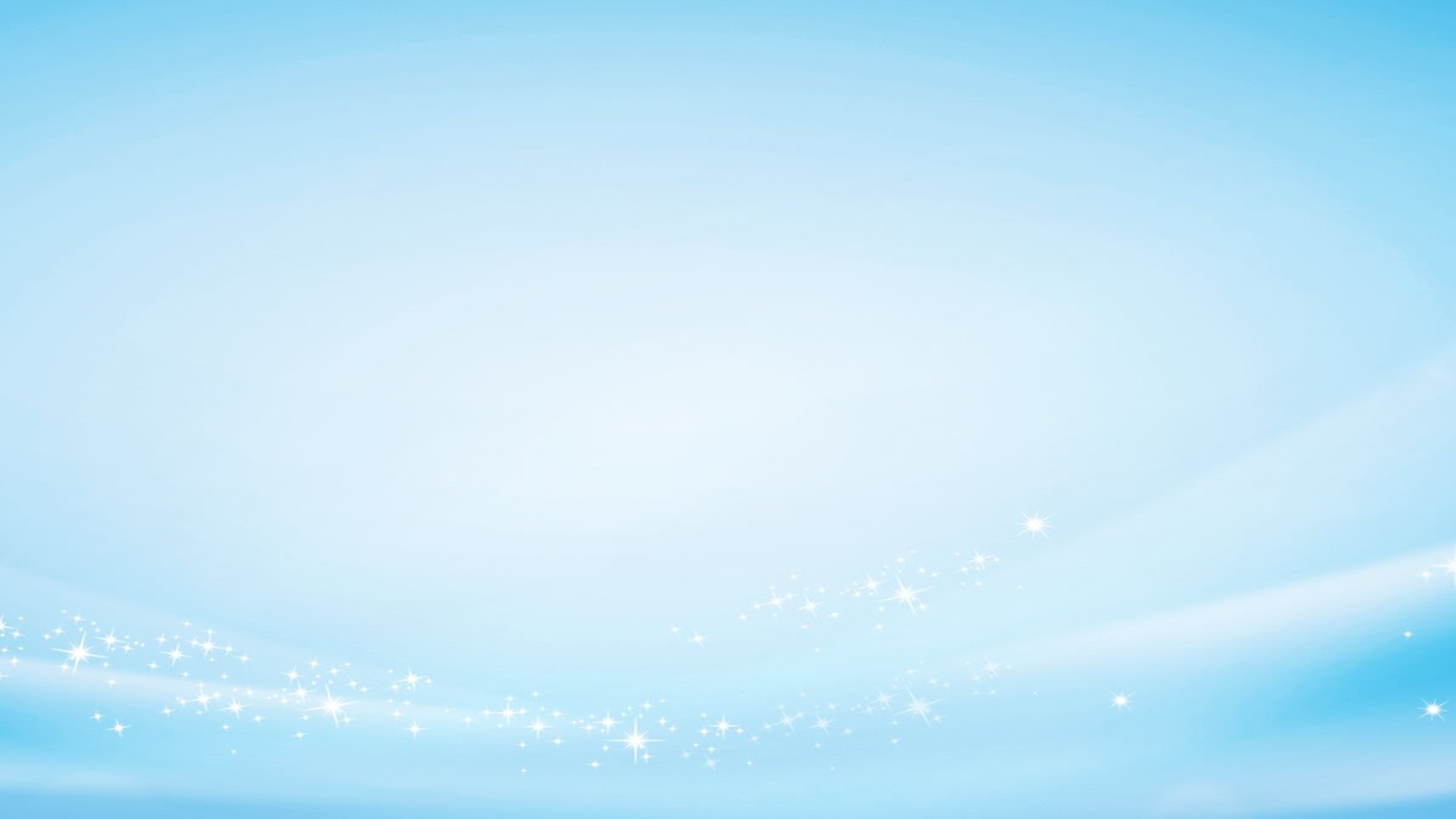 В соответствии с требованиями ФГОС ДО программа состоит из двух частей:
Вариативная часть (часть, формируемая участниками образовательных отношений) – не более 40%
Обязательная часть ( объем не менее 60% от её общего объёма)
Образовательная программа ДОО включает три основных раздела:
ОРГАНИЗАЦИОННЫЙ
ЦЕЛЕВОЙ
СОДЕРЖАТЕЛЬНЫЙ
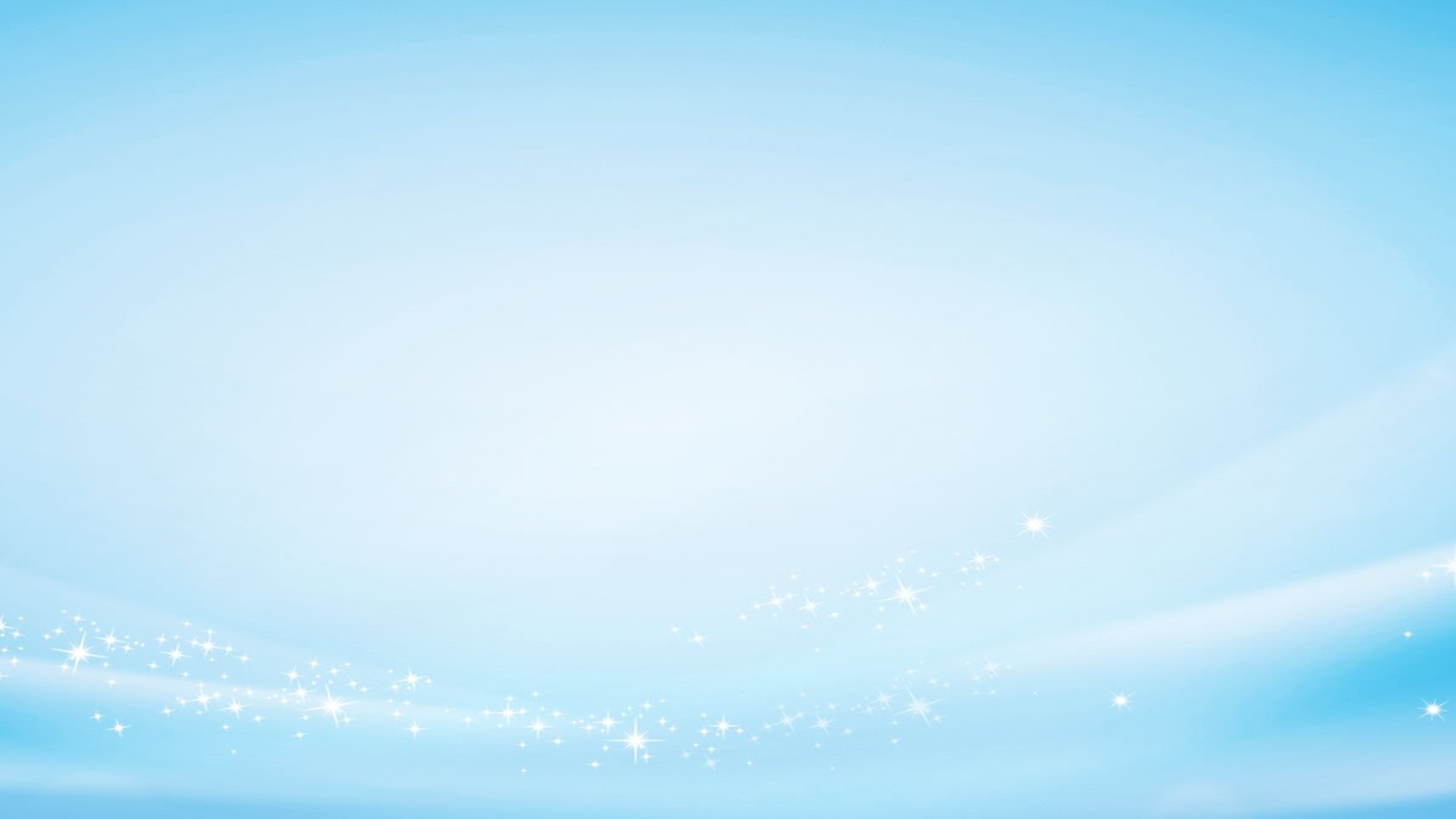 Взаимодействие с семьями воспитанников
Для успешной образовательной работы педагогам и воспитателям необходимо поддерживать тесный контакт с семьями воспитанников, с целью активизировать их, привлечь внимание к тем  педагогическим задачам, которые осуществляются в работе с детьми, сделав воспитание ребенка в семье и в детском саду более последовательным, взаимопонимание более эффективным. В образовательной работе важно сделать родителей (законных представителей) не только своими союзниками, но и грамотными помощникам.
В основу совместной деятельности семьи и дошкольного учреждения заложены следующие принципы: единый подход к процессу воспитания ребёнка; открытость МБДОУ для родителей (законных представителей); взаимное доверие во взаимоотношениях педагогов и родителей; уважение и доброжелательность друг к другу; дифференцированный подход к каждой семье.
Формы и методы взаимодействия с семьей: ознакомительные и тематические беседы; индивидуальные; объяснение коррекционного задания логопеда, записанного в индивидуальной тетради ребенка; родительские собрания; анкетирование; ежемесячное обновление наглядной информации в родительском уголке; использование педагогической библиотечки; консультации; открытые занятия; дни открытых дверей.
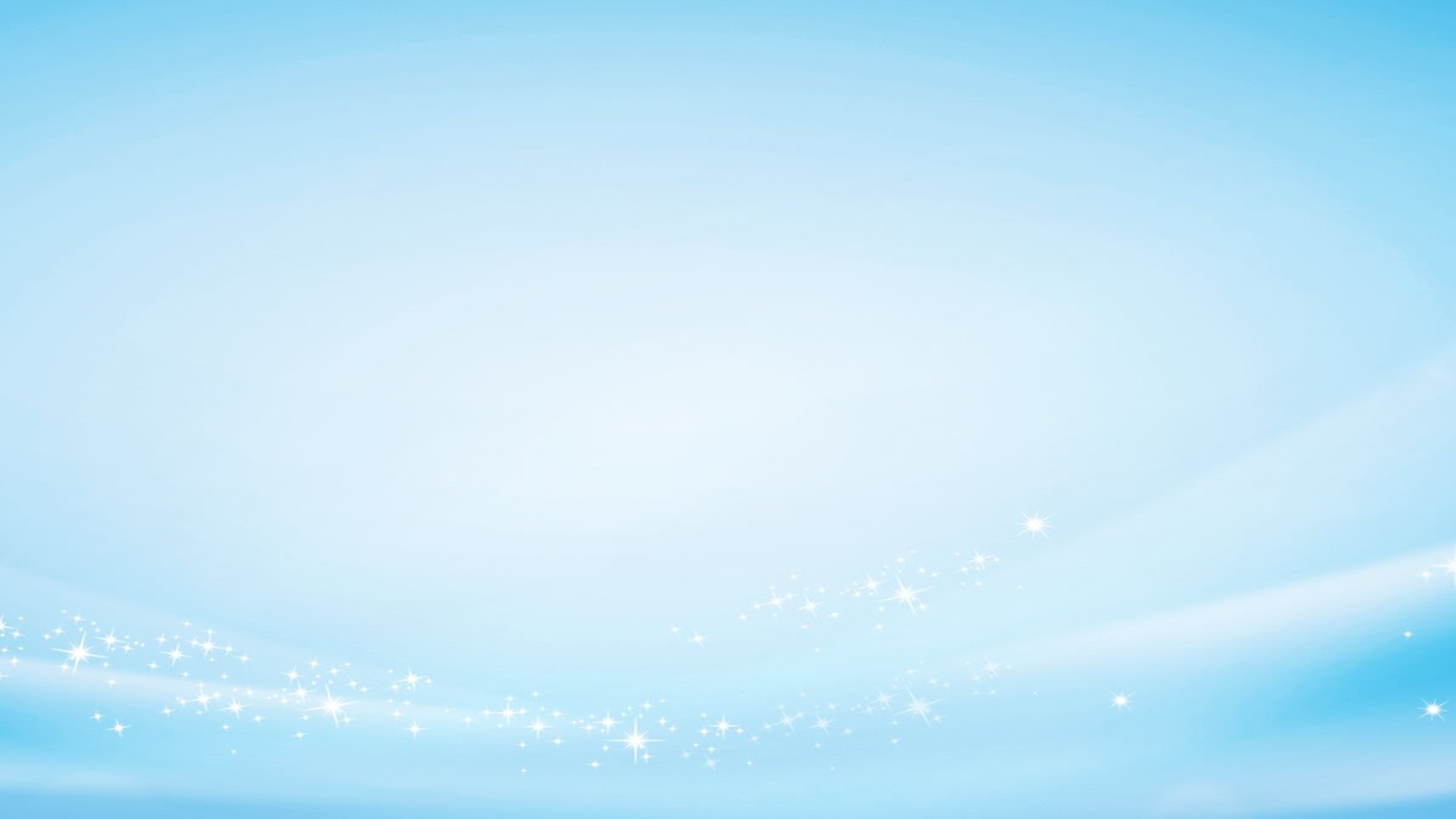 Направления взаимодействия с семьями воспитанников:
ВЗАИМОПОЗНАНИЕ И ВЗАИМОИНФОРМИРОВАНИЕ 
(беседы, консультации, буклеты, памятки, папки-передвижки, анкетирование, посещение семей на дому, сбор сведений о семье, проведение Дней открытых дверей, информирование через сайт ДОУ)
НЕПРЕРЫВНОЕ ОБРАЗОВАНИЕ ВОСПИТЫВАЮЩИХ ВЗРОСЛЫХ
(родительские собрания, семинары-практикумы, тренинги, 
мастер-классы, круглые столы)
СОВМЕСТНАЯ ДЕЯТЕЛЬНОСТЬ 
ПЕДАГОГОВ, РОДИТЕЛЕЙ, ДЕТЕЙ
(участие в проектной деятельности, праздники, фестивали, совместные походы и экскурсии, выставки, совместное участие в конкурсах)
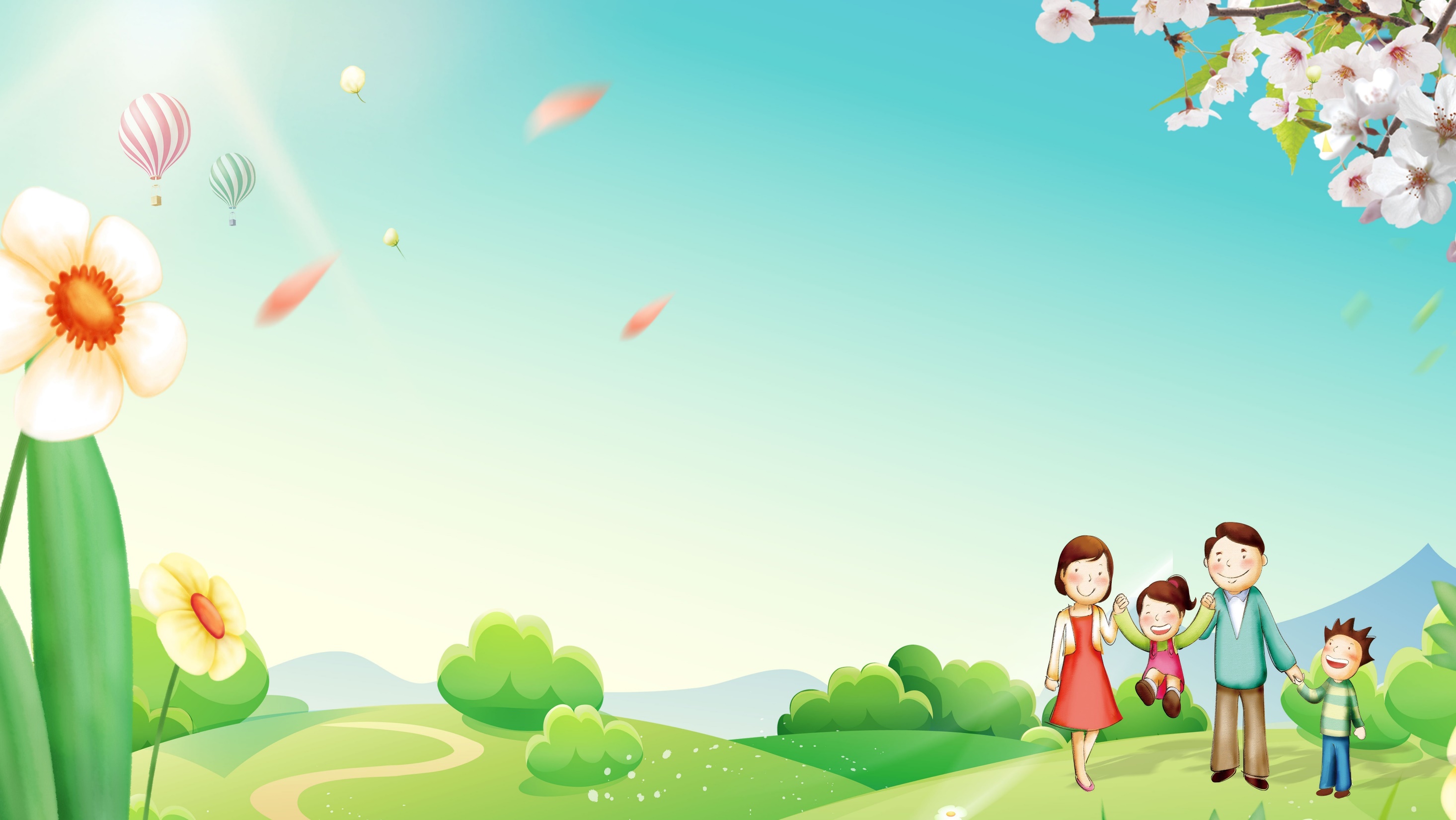 СПАСИБО ЗА ВНИМАНИЕ!